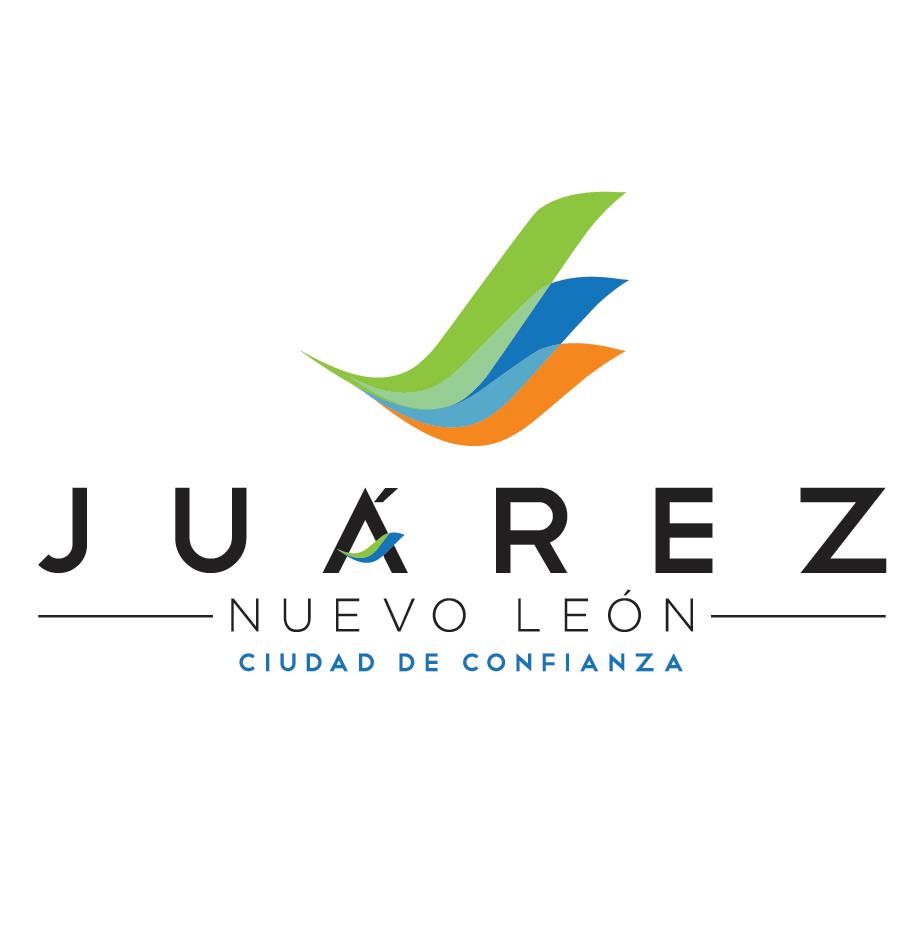 ACCIONES 
FEBRERO - 2014
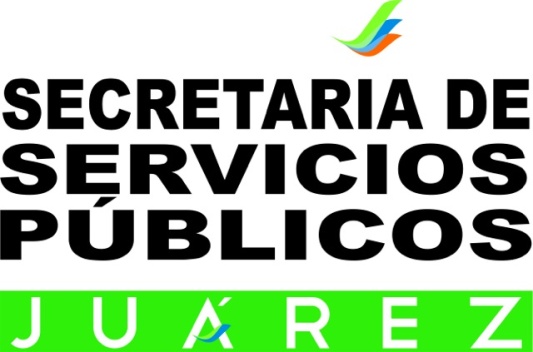 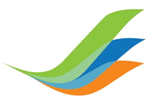 Juárez Cambia
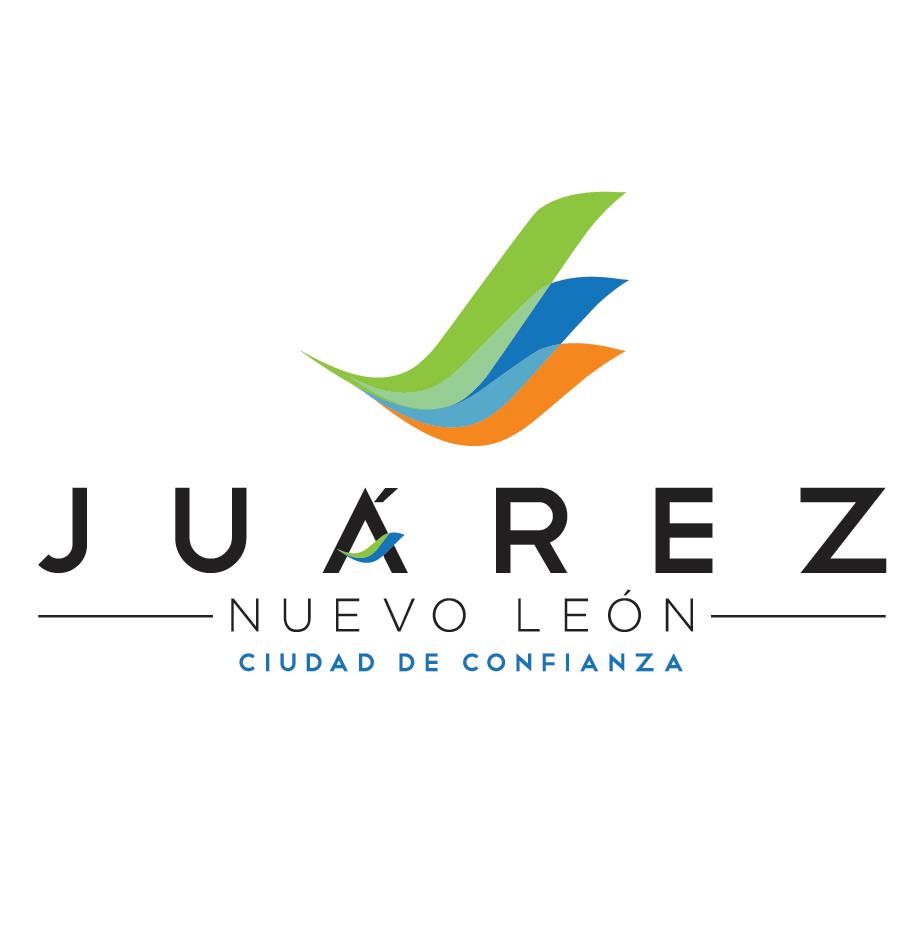 Misión

Brindar Servicios Públicos de Calidad, contribuyendo al Desarrollo Sustentable del Municipio.
Visión

Perfilarnos como una Secretaría Honesta, Transparente y Solidaria.
Valores

Integridad del Personal.	Pasión por el Servicio.	
Perseverancia.	Solidaridad.
“Alumbrado”
MATERIAL INVERTIDO
EVIDENCIA
“Inf. Francisco Villa”
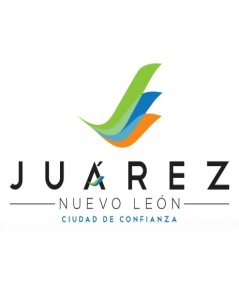 Materiales Invertidos
Mts. de cable Aluminio 2+1, 2 Líneas forradas y 1 desnuda	: 234
Mts. de cable de Aluminio 1 sola línea forrada en calibre #8	: 78
Focos de 100 watts de vapor de sodio para 220 volts		: 25
Balastro de 100 watts de vapor de sodio para 220 volts		: 12
Fotocelda para 220 volts					:  3
Base para Fotocelda						:  1
Cincho abrazaderas para poste				:  3
Cinta de aislar 3m económica					:  7
Socket moul							:  1
Perchas que no existían					:  8
Luminarias que no existían					:  8

Se dió apoyo con las grúas para podar árboles que obstruían la luz de arbotantes de alumbrado público
“Ave. Julio Cisneros”
PRINCIPAL
Materiales Invertidos
Mts. de cable aluminio 6	: 205
Mts. de cable aluminio 8	: 24
Focos 100 watts/220 volts	: 0
Balastro 100 watts/220 volts	: 0
Cinta de aislar 3m 		: 2
Luminarias que no existían	: 1
Anclas para Arbotante	: 4

Para poder energizar 6 postes se tuvo que instalar un arbotante desde la construcción de su base.
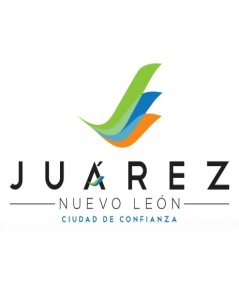 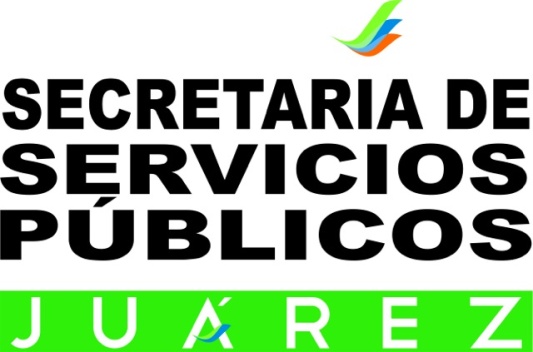 DIRECCION DE LIMPIA
ACCIONES FEBRERO2014
EVIDENCIA
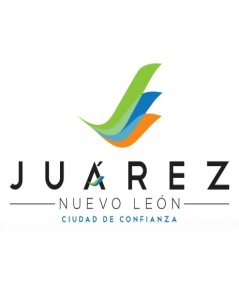 “Taller de Mantenimiento Municipal”
Gráfica de Servicios Realizados
SERVICIOS MECANICOS
Servicios de Vulcanizadora
Litros de Aceite consumibles
Mes Enero 2014
Mes Febrero 2014
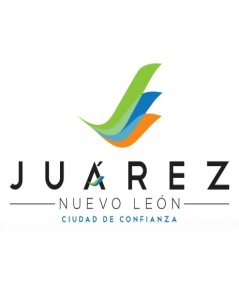 Taller  Garza

Afinación y  reparación de frenos del Camión 3.5 de DIF.
 Reparación de crucetas y afinación  Unidad Dodge Van del DIF.
Reparación de Cadenas de tiempo  Unidad Ford Lobo de DIF.
Reparación de  Cadenas de tiempo de Nissan Tsuru de  Obras Publicas.
Taller   Tracción Total

Afinación de camión de Rescate  R1 de P. Civil
Mes Febrero 2014
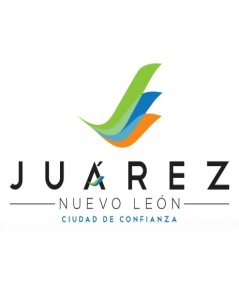 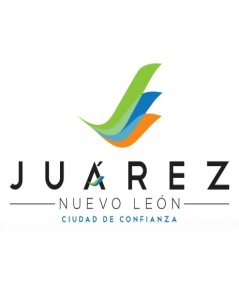 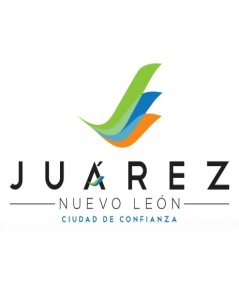 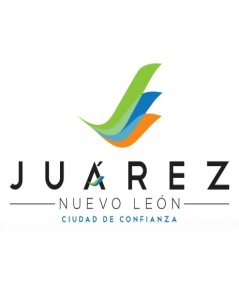 Gráfica de consumo de aceites
Aceite de usado en el mes de Enero 2014
Aceite usado en el mes de Febrero 2014
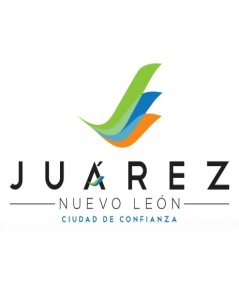 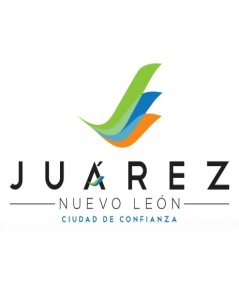 Gráfica de consumo de aceites por Secretaría o Direcciones
Aceite para motores a Diesel
Aceite para motores a Gasolina
Juárez Cambia
EVIDENCIA
Gráfica de parches usados del 02 al 23 de Enero del 2014.
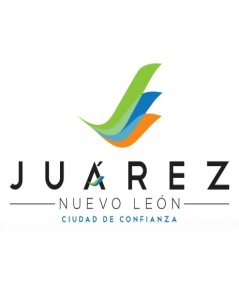 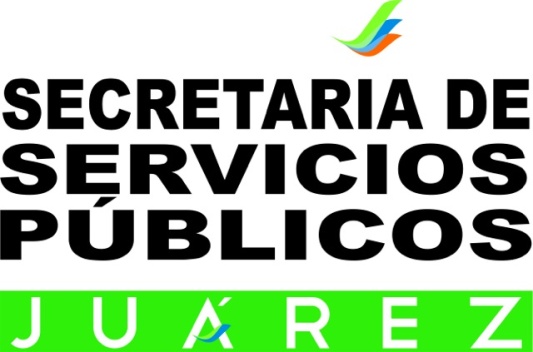 DIRECCION DE PARQUES,
 ORNATO  Y FORESTACION
ACCIONES FEBRERO2014
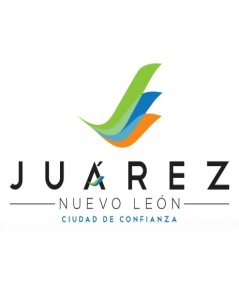 Acciones Febrero 2014
**Acción adicional al compromiso
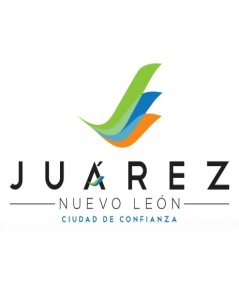 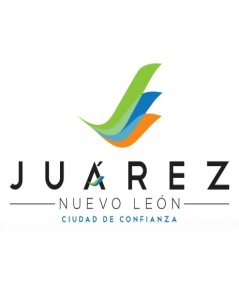 Acciones Febrero 2014
Estas plantas de ornato producidas en el vivero se sembraron en las siguientes colonias:
Plaza en la Col. San Miguelito
Plaza en remodelación Los Cometas
Plaza Fomerrey 131
Forestación
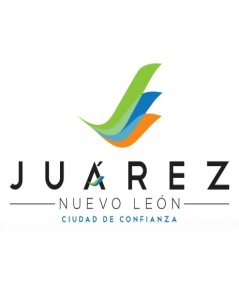 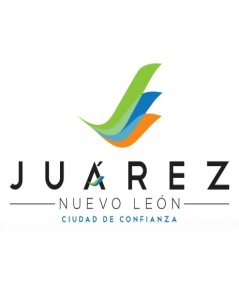 **Este mes se plantaron 6 variedades de árboles.
Acción 1” Forestación”(Acciones en Camellón Central)
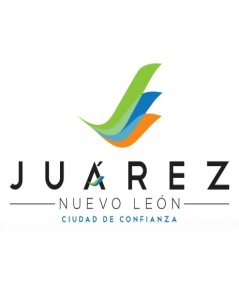 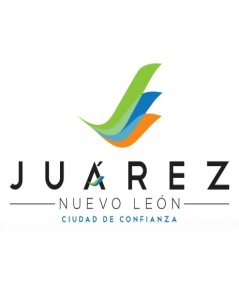 Recursos Utilizados
Actividades Realizadas
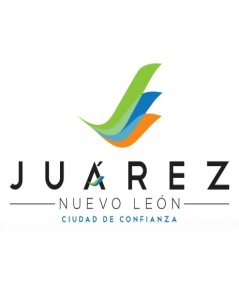 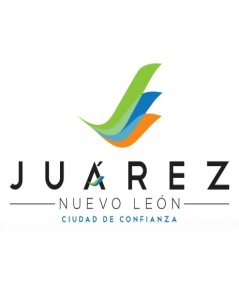 EVIDENCIA
Acción 3” Mtto Carretera a San Mateo”
Recursos Utilizados
Actividades Realizadas
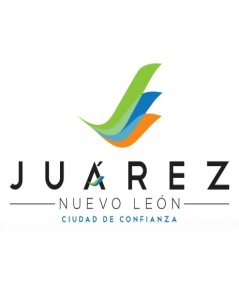 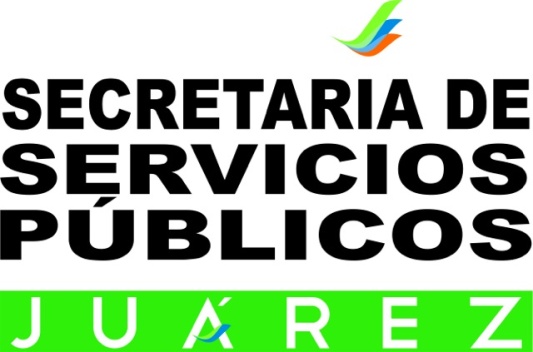 MANTENIMIENTOPUBLICO
ACCIONES FEBRERO2014
Trabajos varios
apoyo con retro  a ornato para plaza en san miguelito
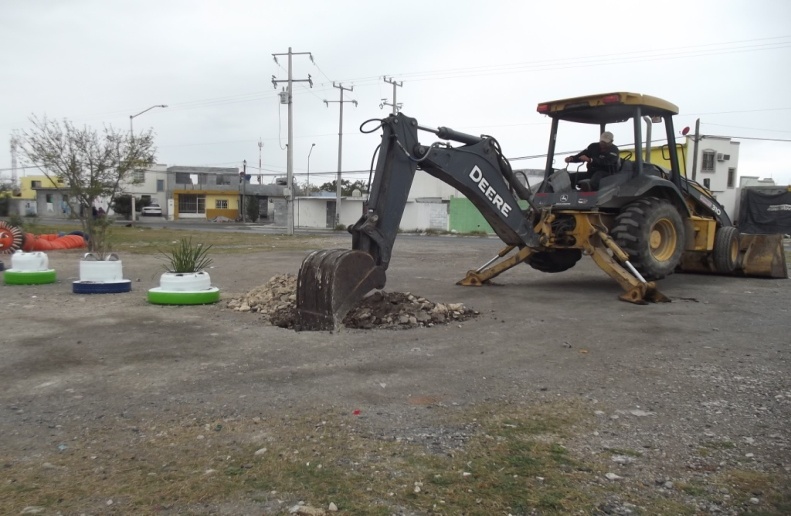 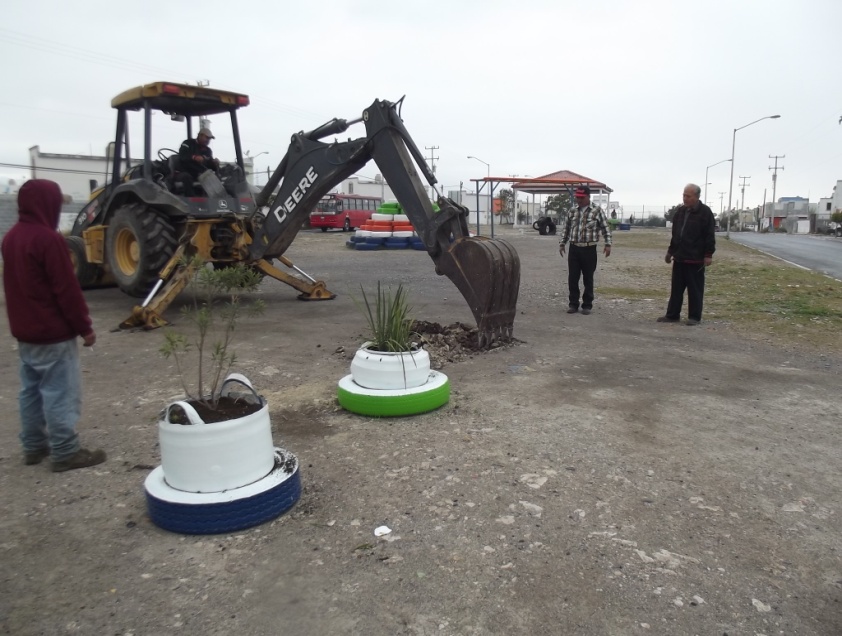 Apoyo con pintar tambos
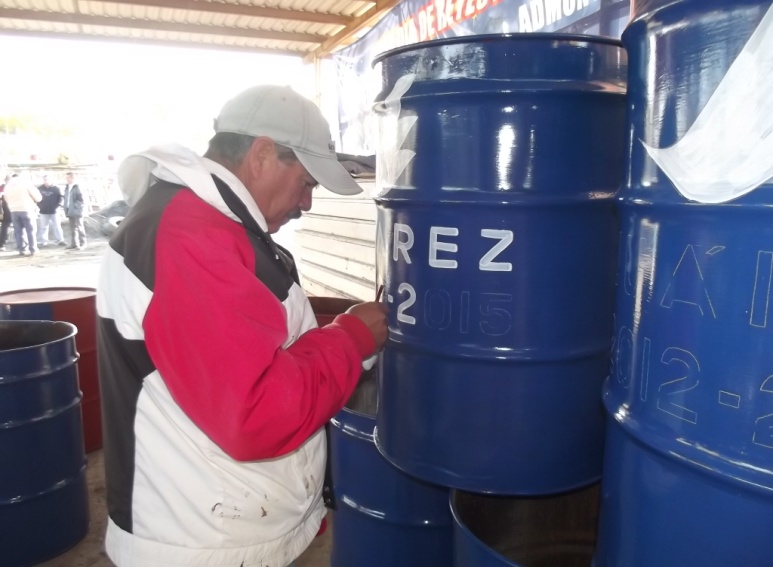 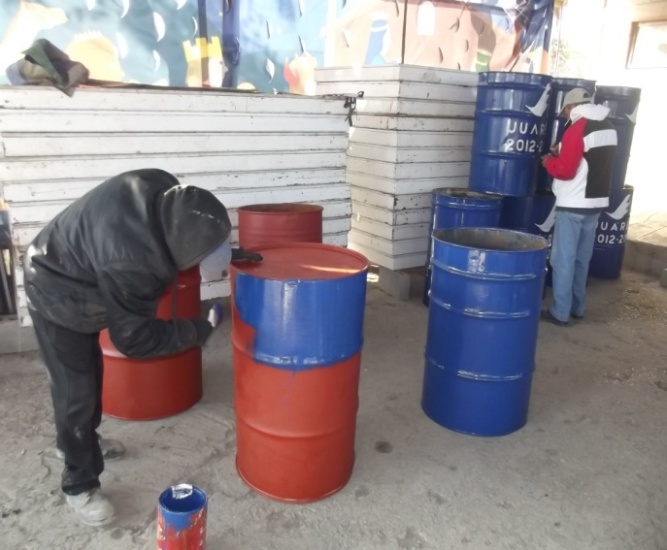 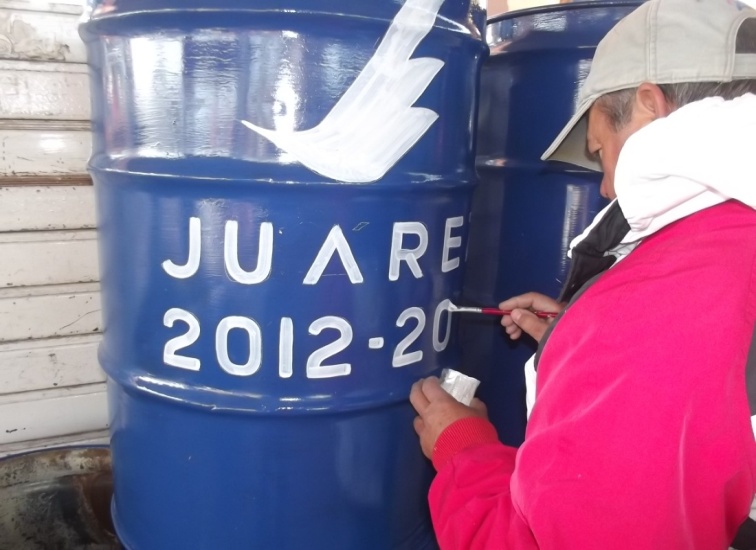 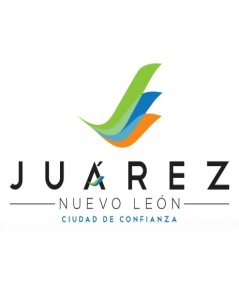 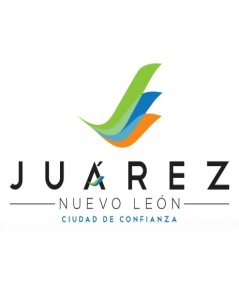 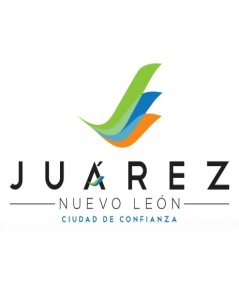 Trabajos varios
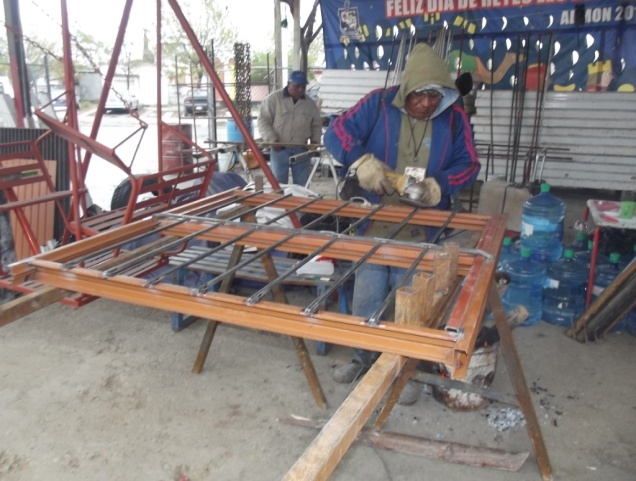 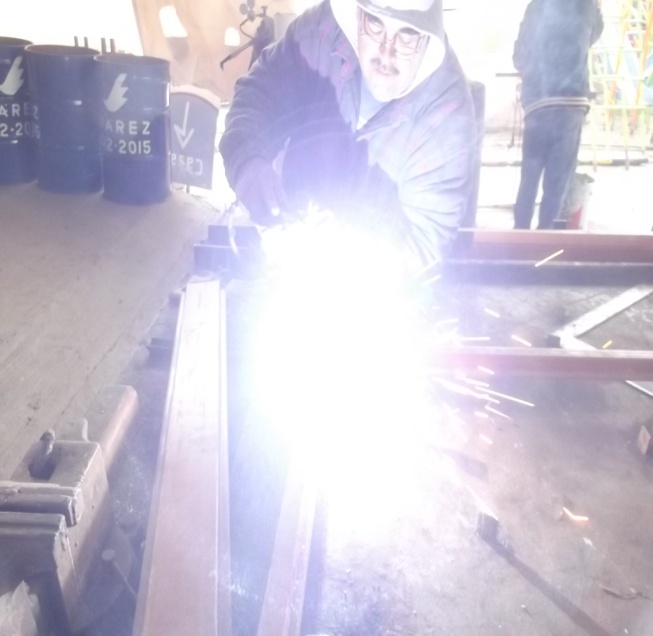 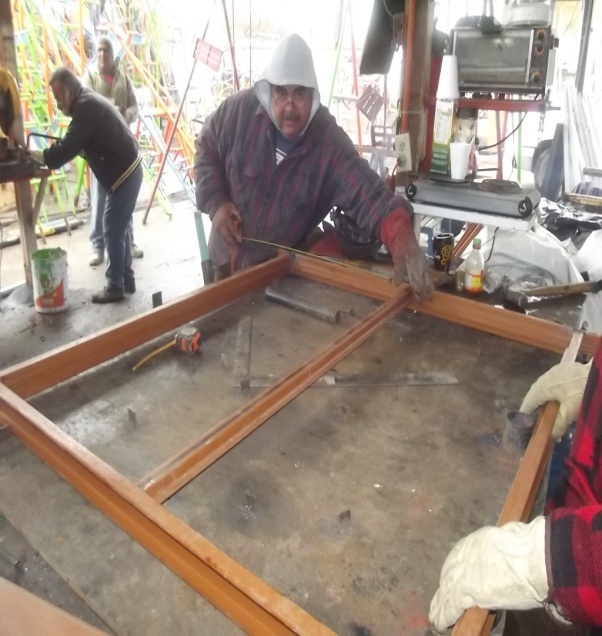 Elaboracion  de puertas y ventanas de corralon
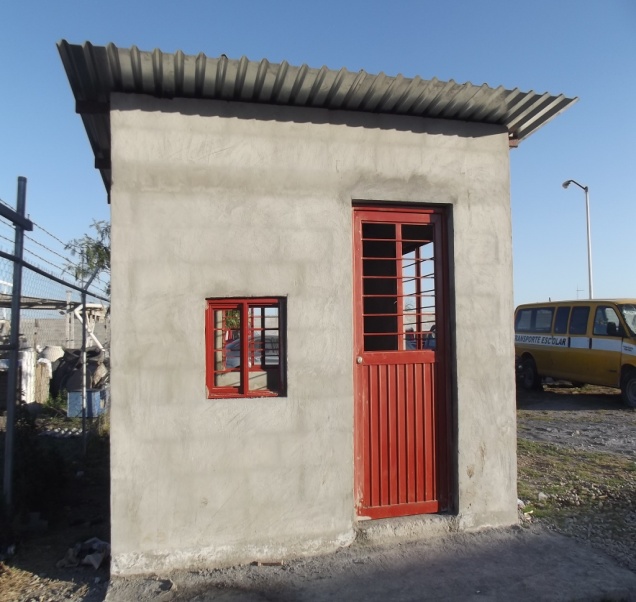 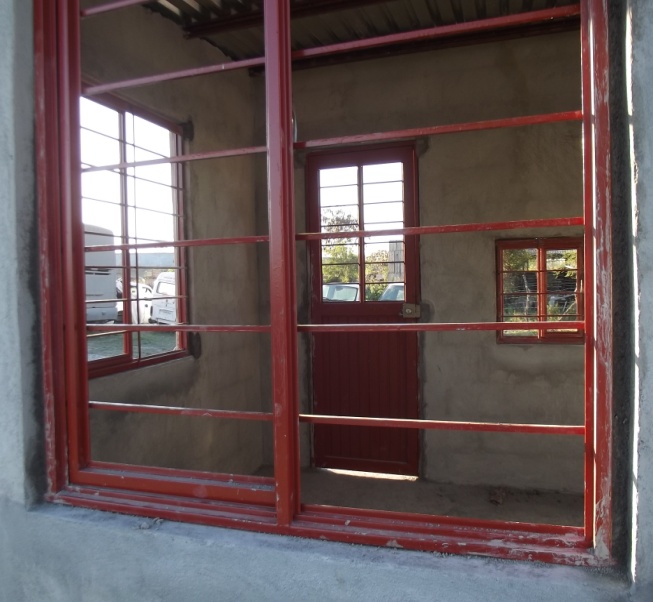 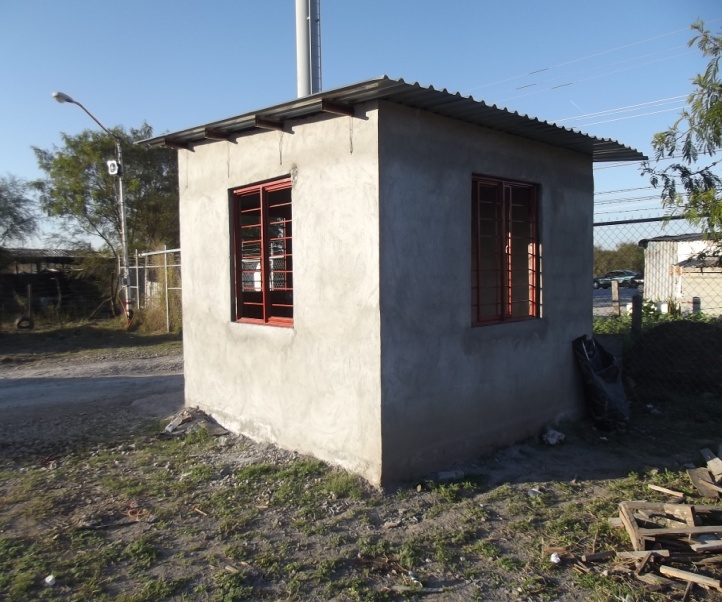 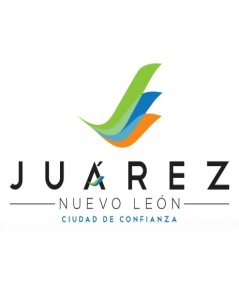 Trabajos varios
INSTALACION  DE TOLDOS
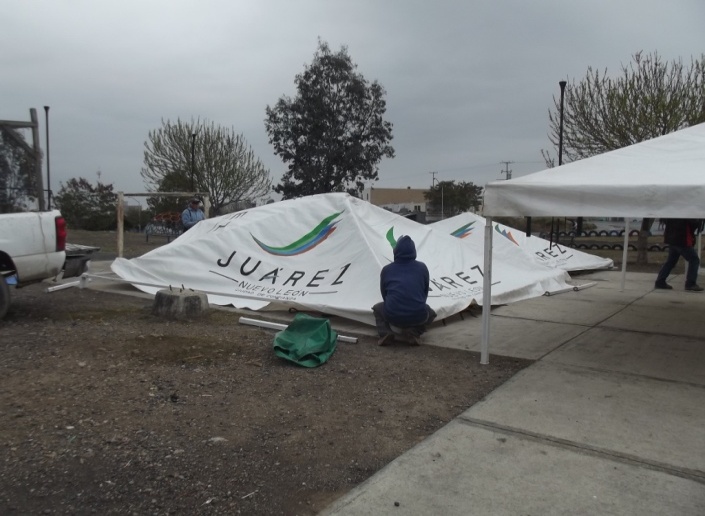 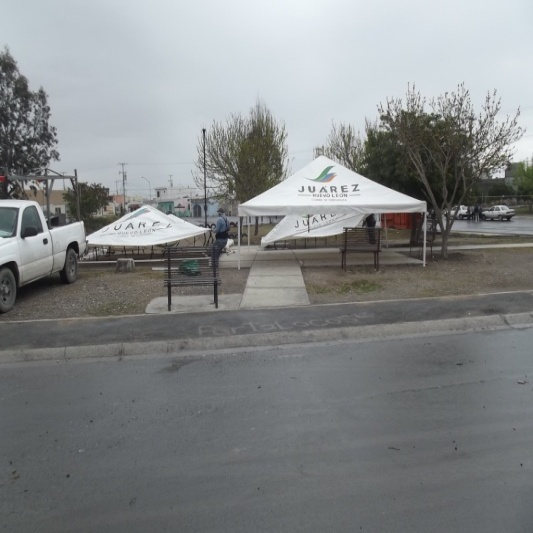 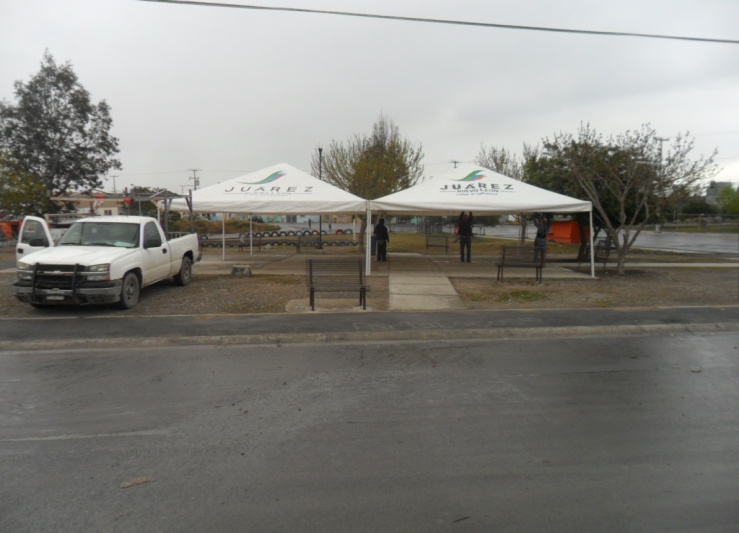 INSTALACION DE TOLDO, TARIMAS Y LONA DE JUÁREZ  EN LA PLAZA DE LA COL. EX HACIENDA EL ROSARIO PARA LA ENTREGA OFICIAL
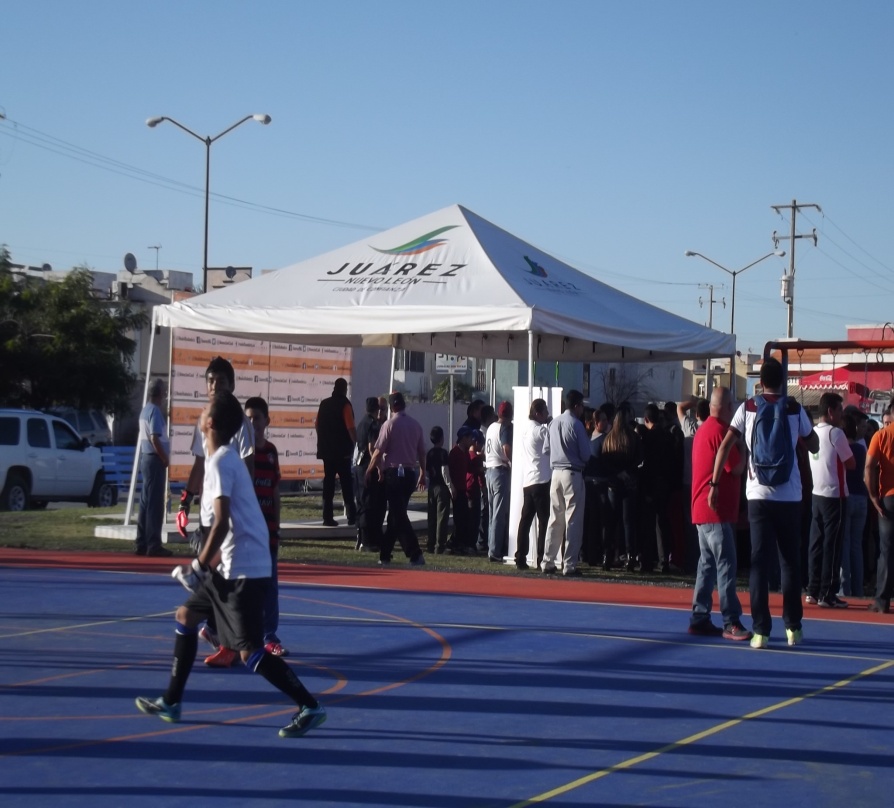 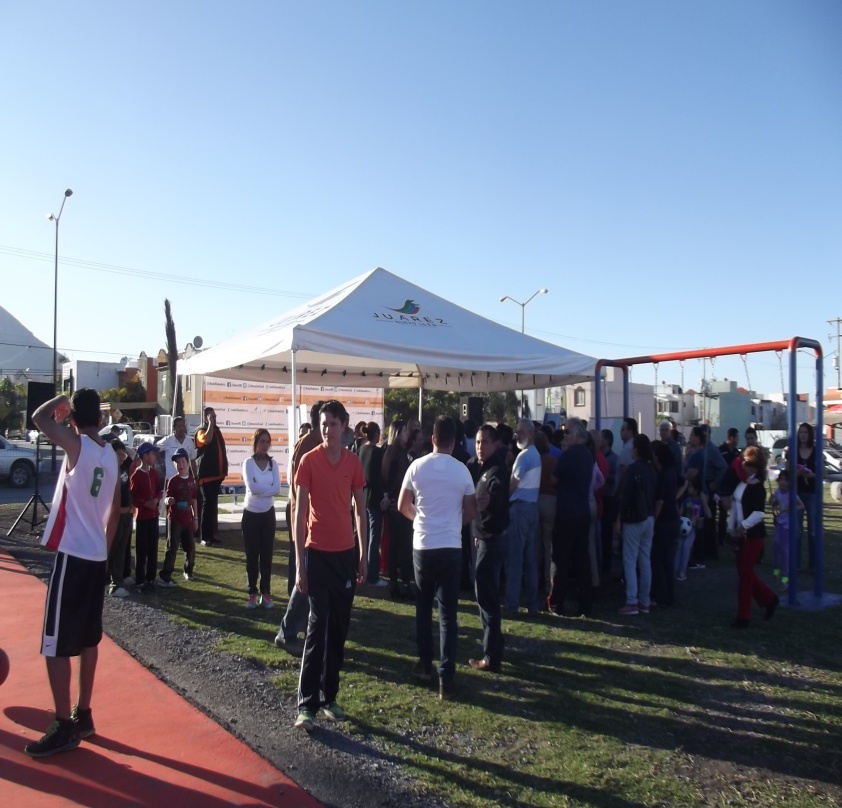 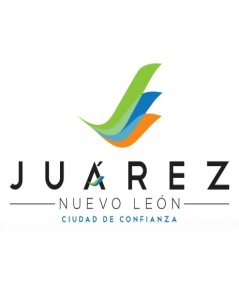 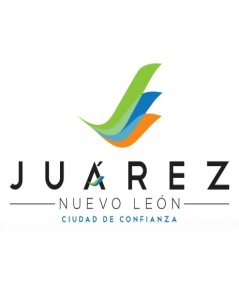 Trabajos varios
Limpia de  Area conalep
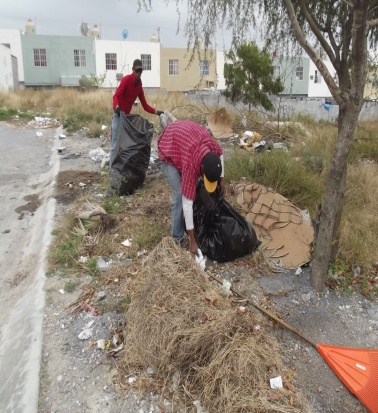 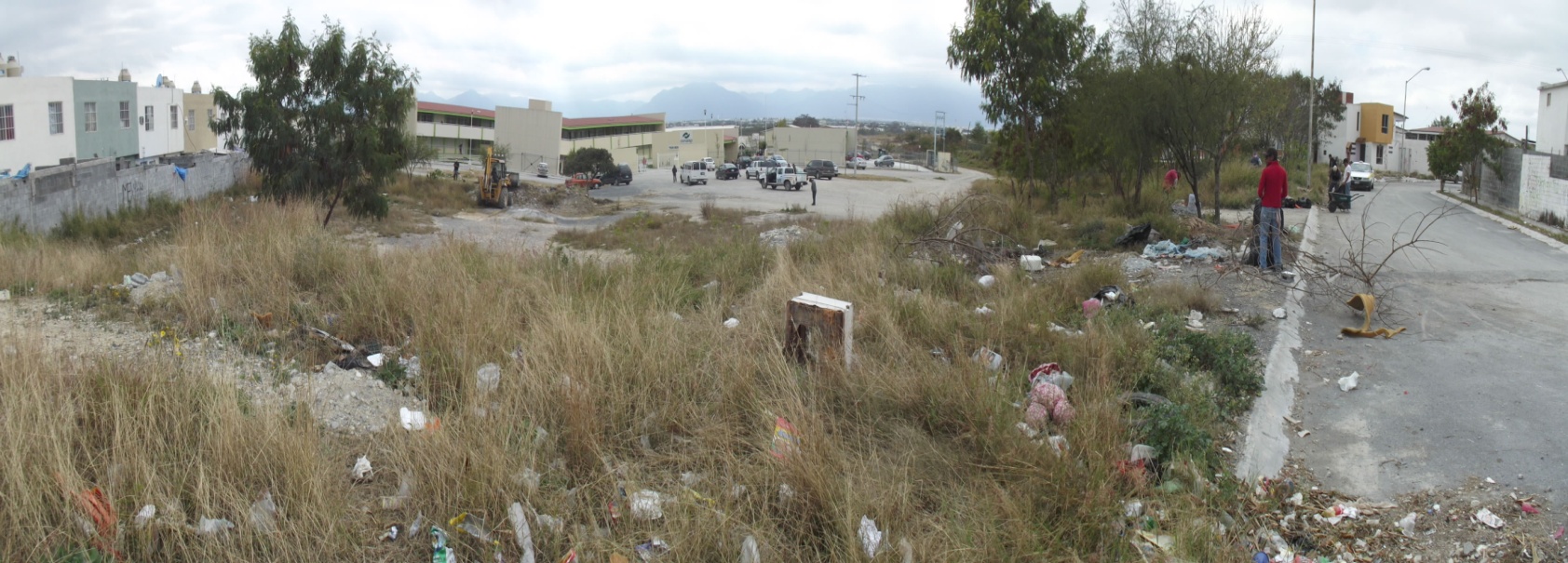 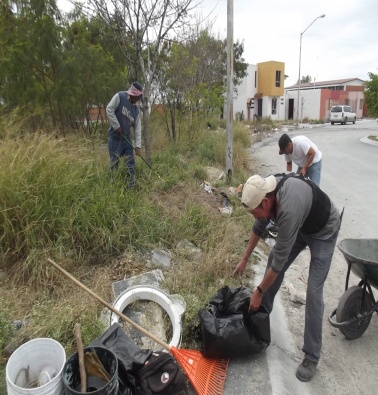 FOTOS DEL 5 FEB.
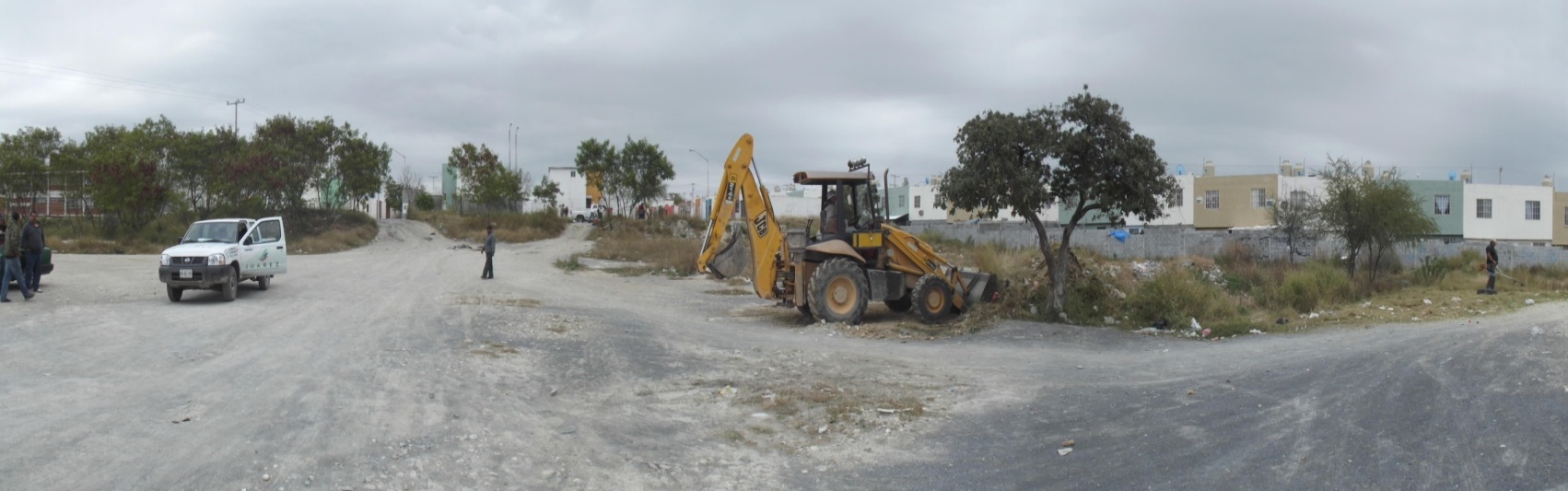 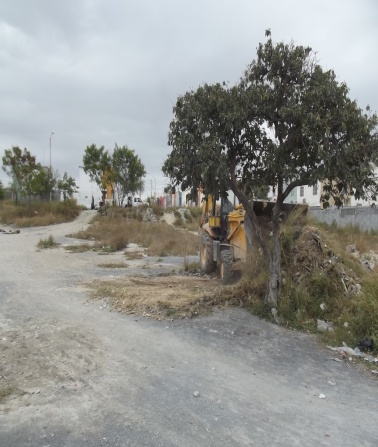 EVIDENCIA
CARGANDO MATERIAL DE RIO PARA LAS
 COLONIAS LOMAS DEL SOL Y M. KRISTAL
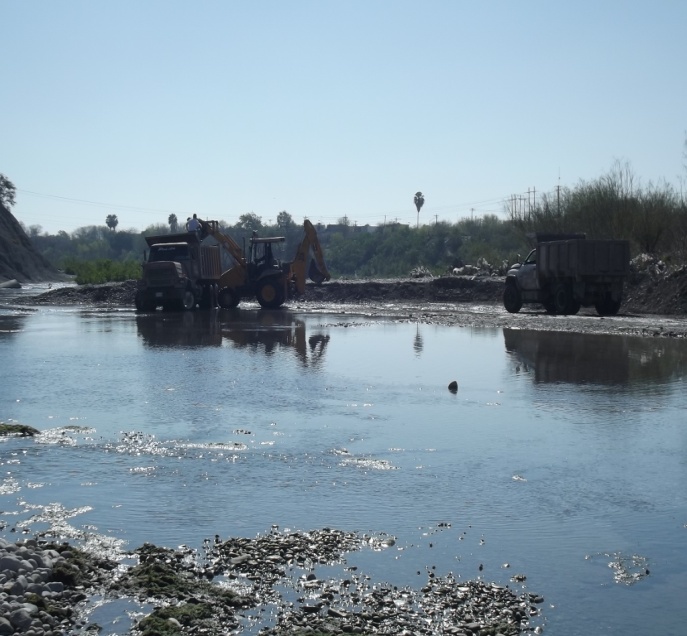 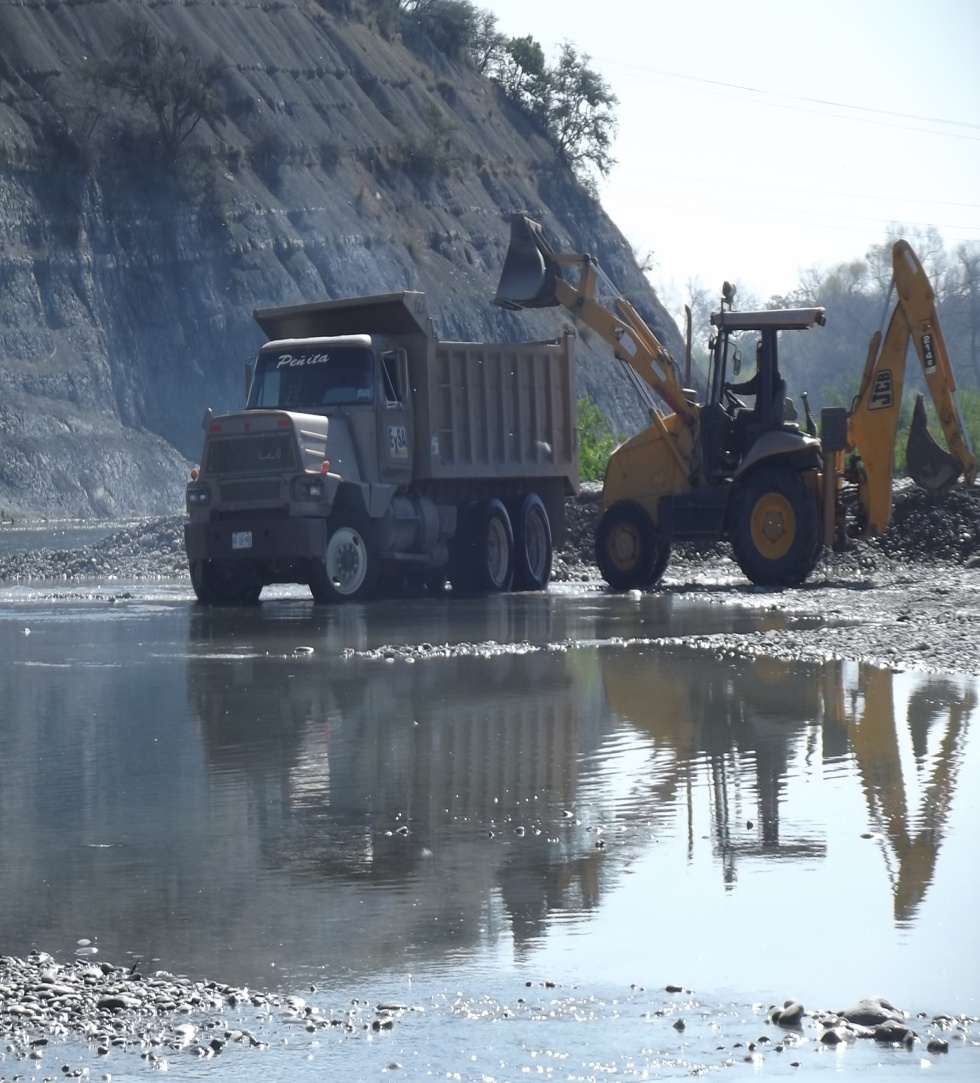 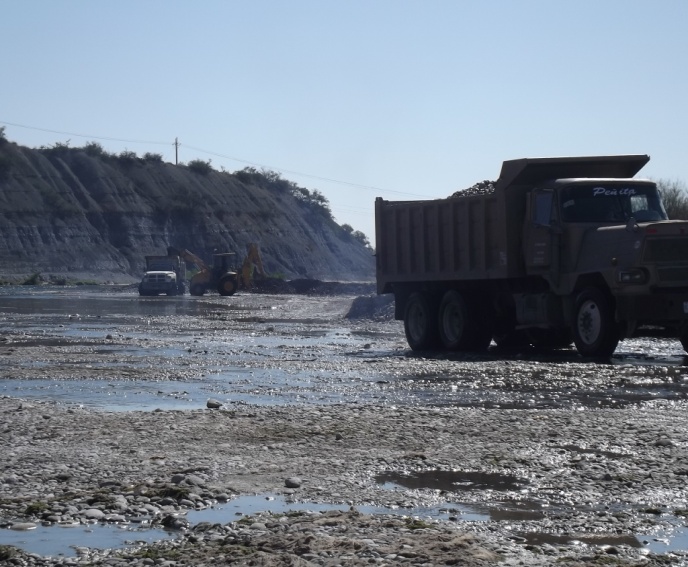 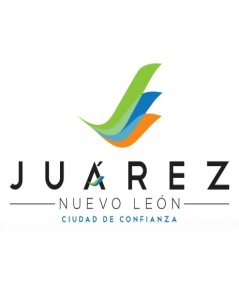 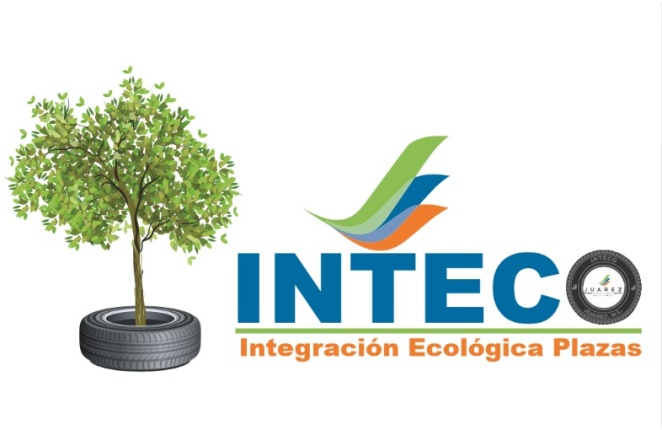 INTECOACCIONES FEBRERO2014
COL.SAN MIGUELITO
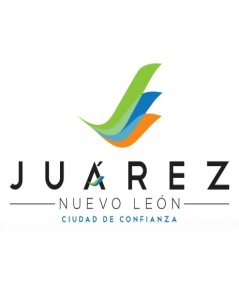 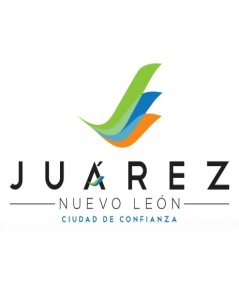 Total de llantas 575 aprox
LOS COMETAS
EVIDENCIA
Total de llantas 2023 aprox
Siniestros, Inspección a carretoneros
 y lotes baldíos
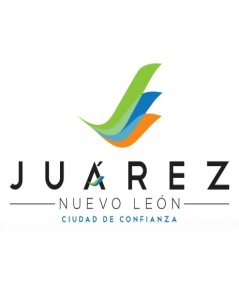 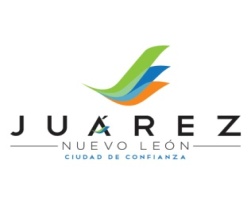 Siniestros del Mes de Febrero
Inicio de actividad: Inspección de terrenos Baldíos (Particulares)
Juárez Cambia
EVIDENCIA
Trabajos de Inspección y multas.
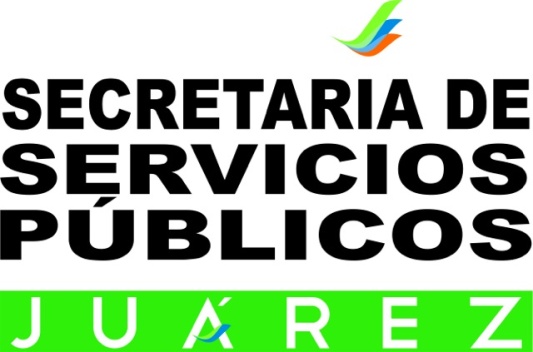 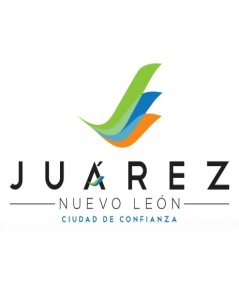 INGENERIA VIAL
ACCIONES FEBRERO2014
EVIDENCIA
“Reportes de Atención
 Ciudadana”
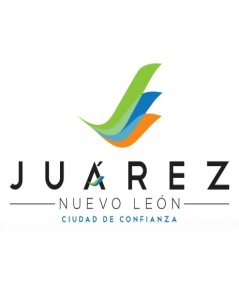 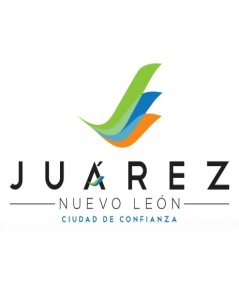 Acumulado
Juárez Cambia
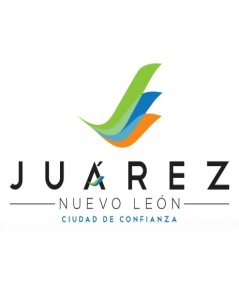 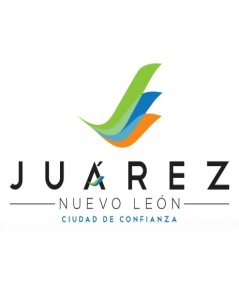 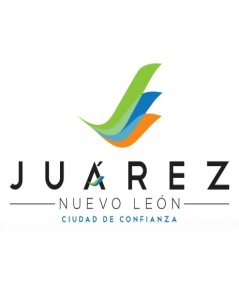 FEBRERO
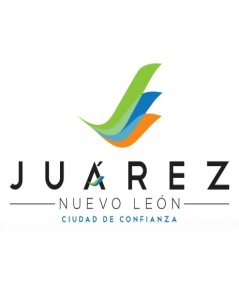 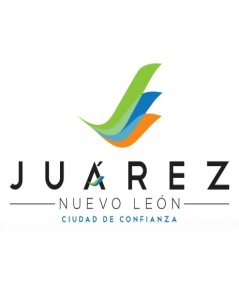 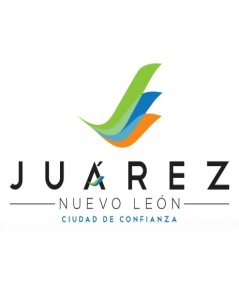 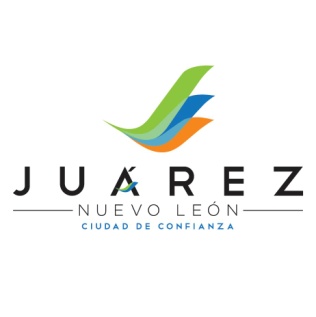 Recursos Humanos
Estatus de Recursos Humanos Noviembre 2012- Febrero 2014
Se recibió la Administración con 404 empleados activos, se han realizado 224 bajas, 19 cambios y 110 altas a la fecha para una planta laboral de 247 empleados en las diferentes Direcciones, de los cuales 2 son incapacidades por causas permanentes.
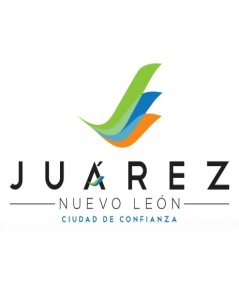 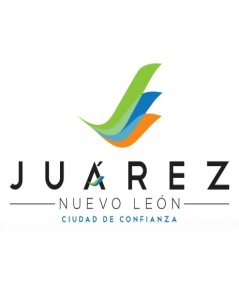 Recursos Humanos